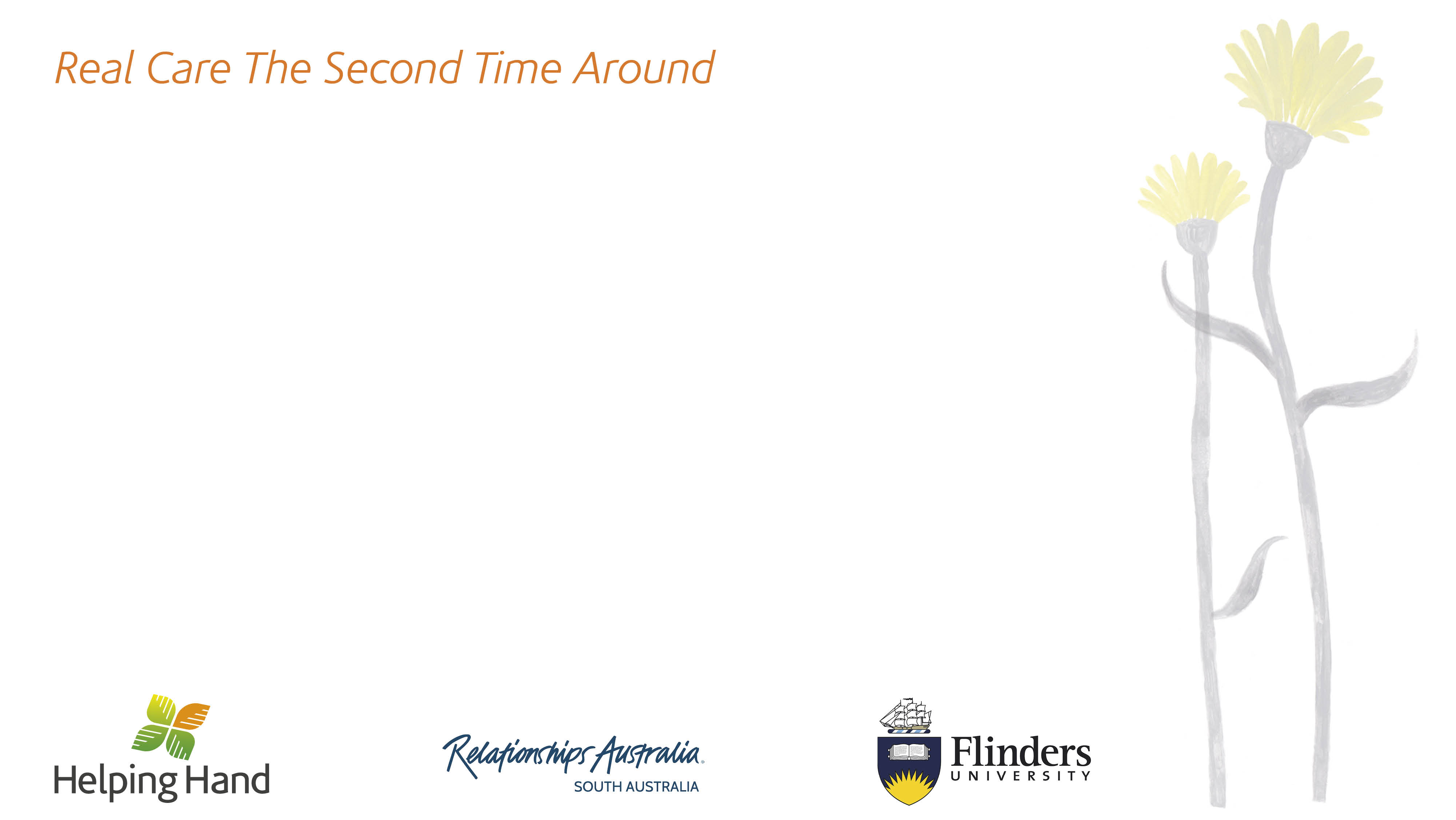 10 steps to Trauma Aware and Healing Informed Residential Aged Care for Forgotten Australians and careleavers
1
Week
1-4
1.	Getting started2.	Engage the local leadership team and 	find champions3.	Engage staff and start training4.	Connect with local care leaver support 	service5. 	Document review and set approach6.	Creating a positive resident experience 7.	Planning a launch event8. 	Embedding your program9.	Seek specialisation verification10.	Seek feedback and embed learnings
5
6-9
10
10
11
12
13-22
23
24
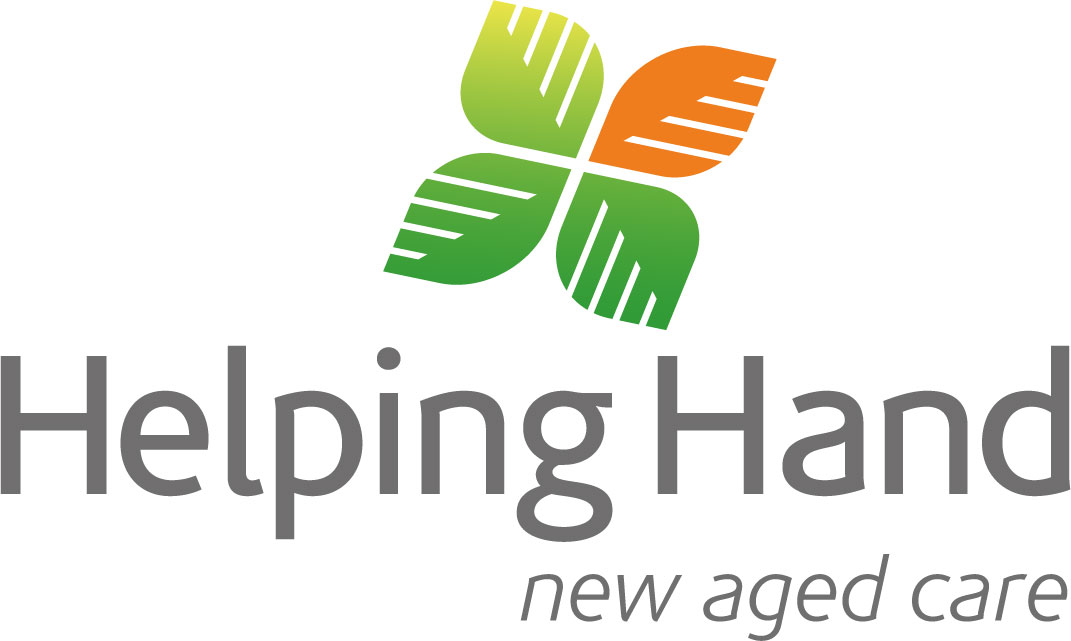 2
Week 1-4
Getting startedHave the initial conversations within the leadership and staff teams, prepare to seek formal approval as required, undertake project planning and familiarise yourself with the Real Care the Second Time Around materialsi.
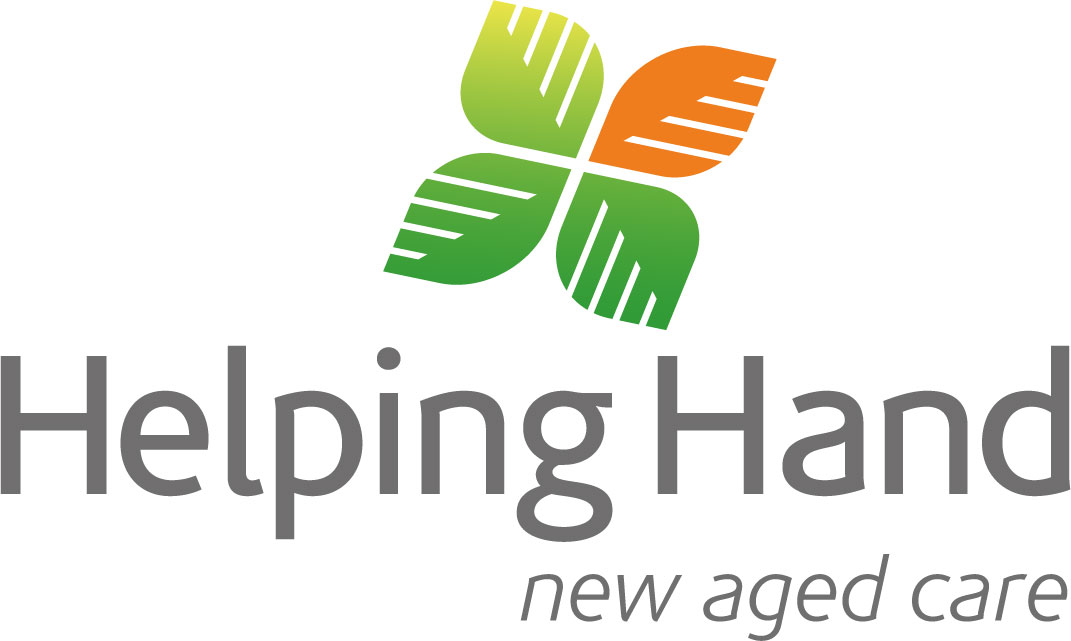 3
Week 1-4
Supporting materials i. Slide deck - introduction to trauma 		 informed residential aged care for 		 Forgotten Australians and care 			 leaversii.	Board briefing templatei.
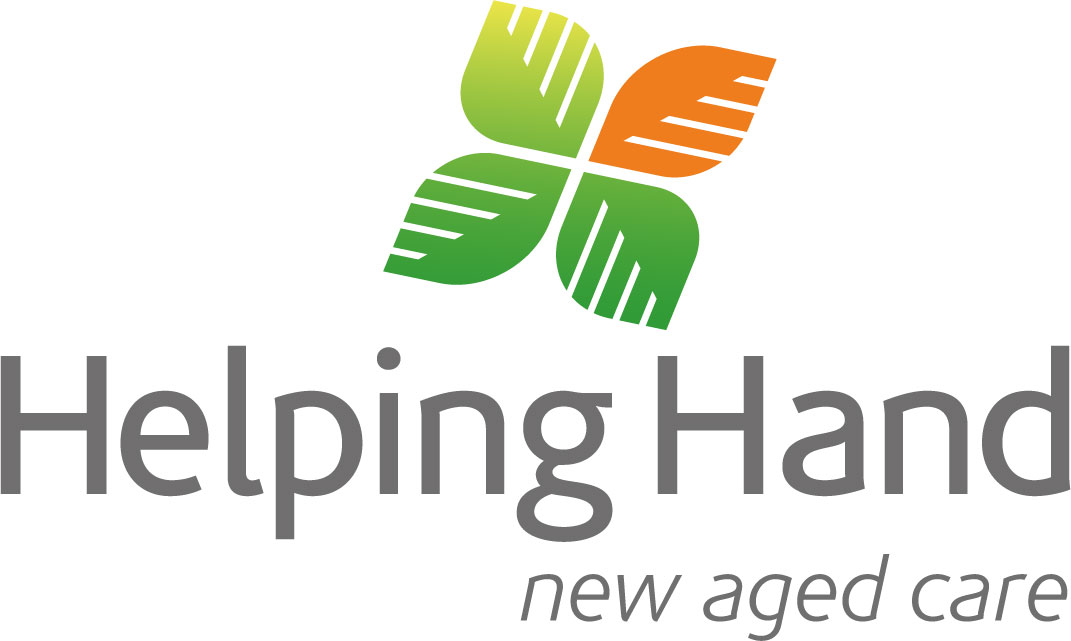 4
Week 5
2.	Engage leadership team and find 	championsSet aside 3 hours with your leadership team – you will go through the leadership workshop and work out what this means for everyone and how you are going to proceed, who will be the Champions and how you will engage your teams
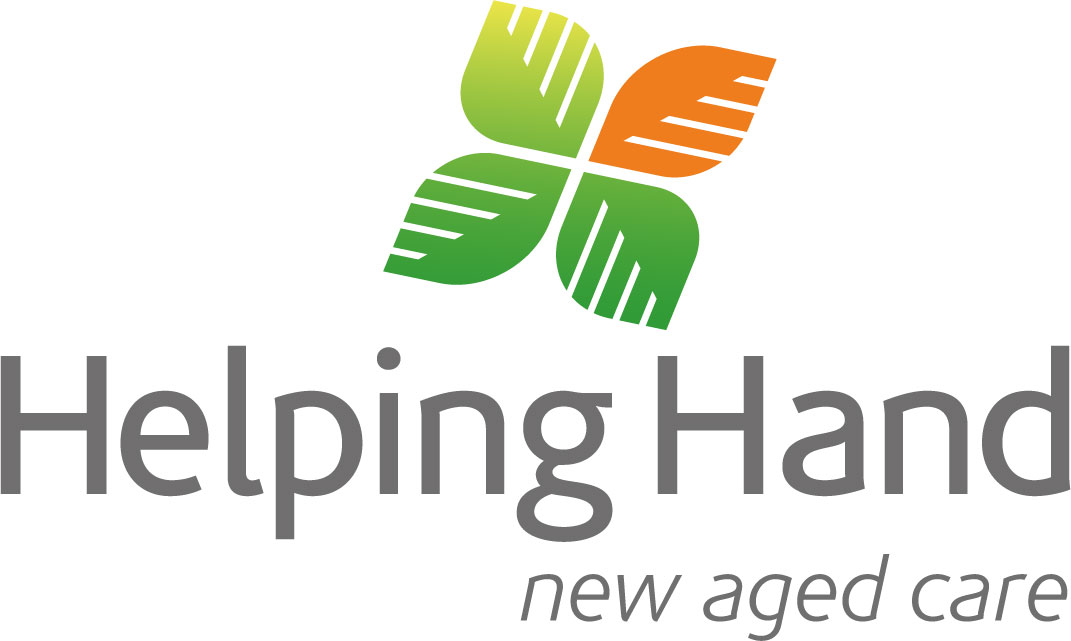 5
Week 5
Supporting materialsi.	Champion role descriptionii.	Leadership workshop slide deck
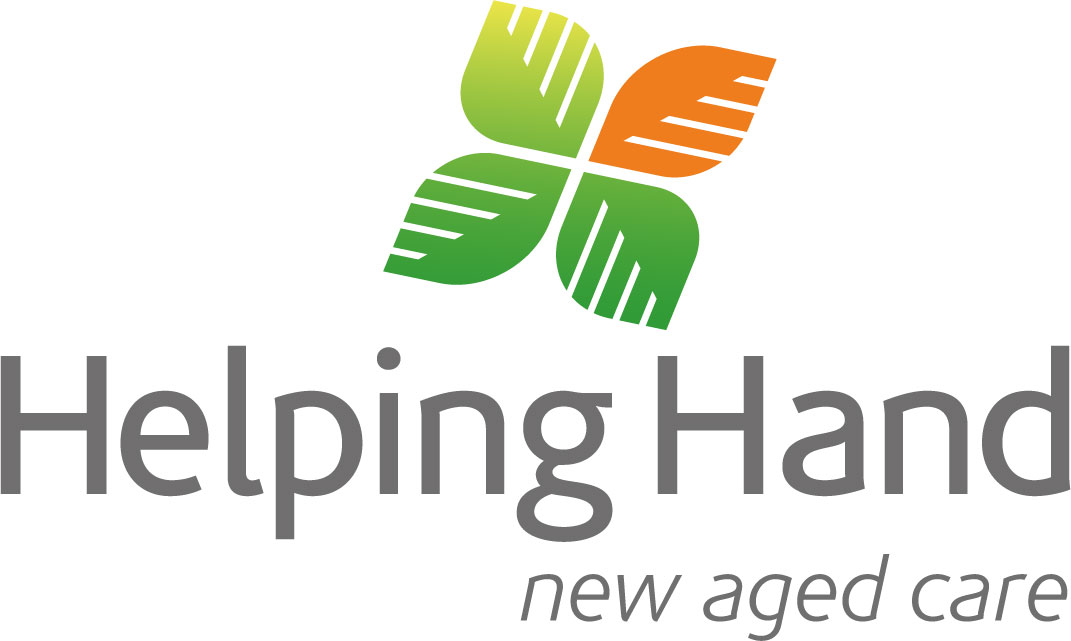 6
Week 6-9
3.	Engage staff and start trainingBringing the staff on board – from hospitality to clinical – is key to success. In this phase you will let staff know what is happening, who you require to do the training, then bring it to life through debriefing and team meetings over the coming months. Decide who will be required to do the training and by when. Make sure they feel supported as this topic can raise strong emotions. Maybe you establish a reference or advisory group. Inform residents and families about what you are doing by sharing fact sheets with them.Training module 1 is trauma awareness training suitable for all staff. Training module 2 is aimed at intake and lifestyle planning staff.
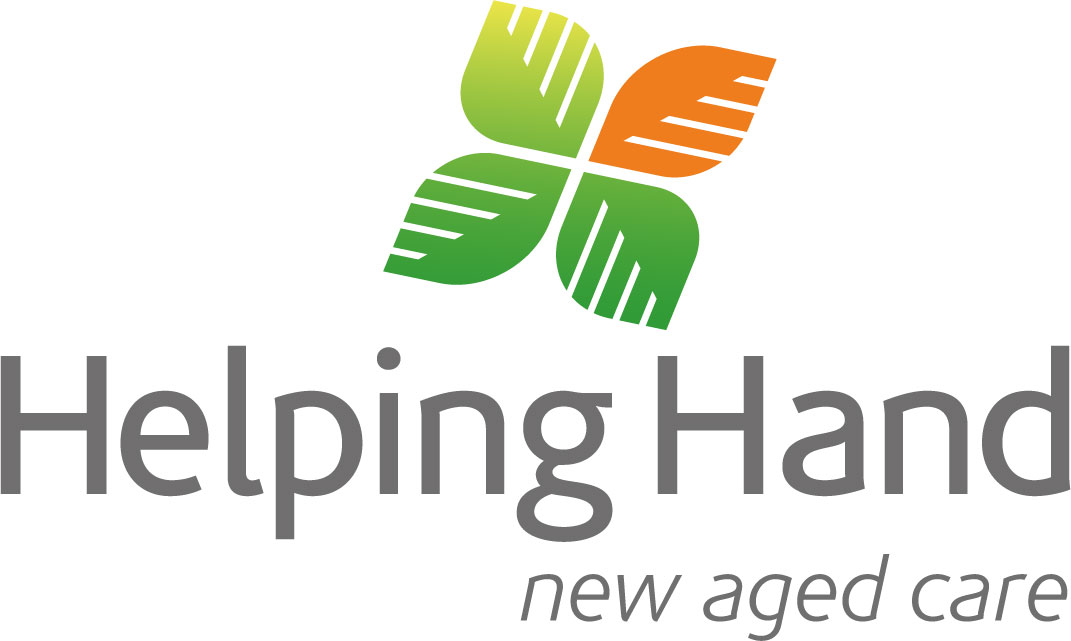 7
Week 6-9
Supporting materialsi.	Baseline staff awareness surveyii. 	Online training module 1 – Trauma trainingiii.	Online training module 2 – Sensitive conversationsiv.	Debrief guidev. 	Terms of reference for advisory group vi. 	Resident fact sheetvii. 	Community fact sheetviii. 	Staff fact sheet
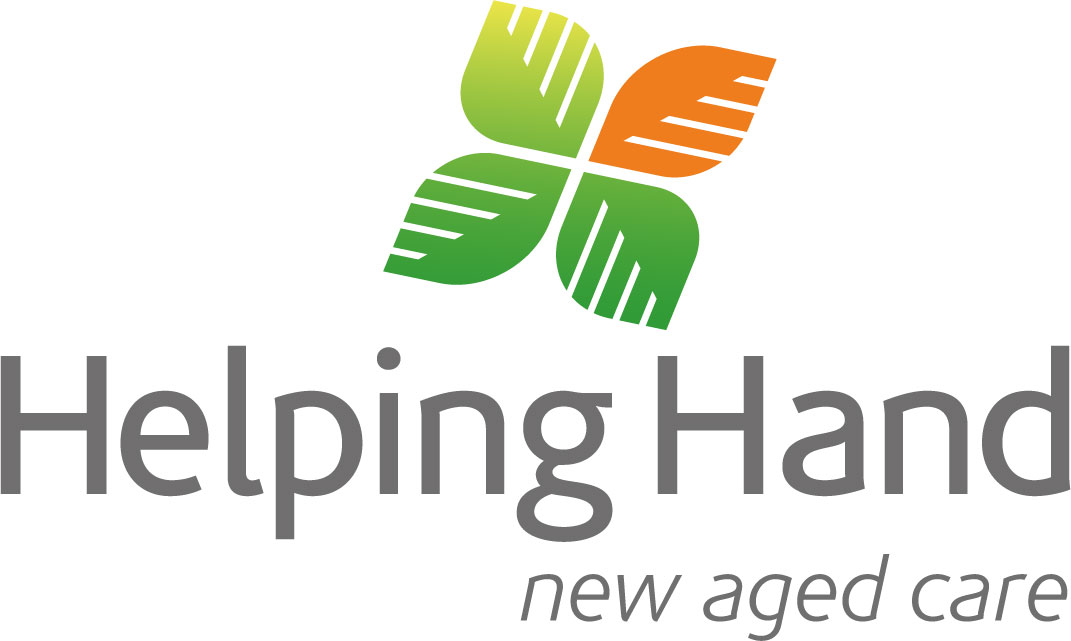 8
Week 10
4.	Connect with local care leaver support serviceCareleaver support services operate across the country and are experts in working with Forgotten Australians and careleavers. Connect with your local service, invite them to address the team and make sure you all know how to refer a resident to them. Maybe you have some brochures or information available. Formalise the arrangement with a MOU or letter.
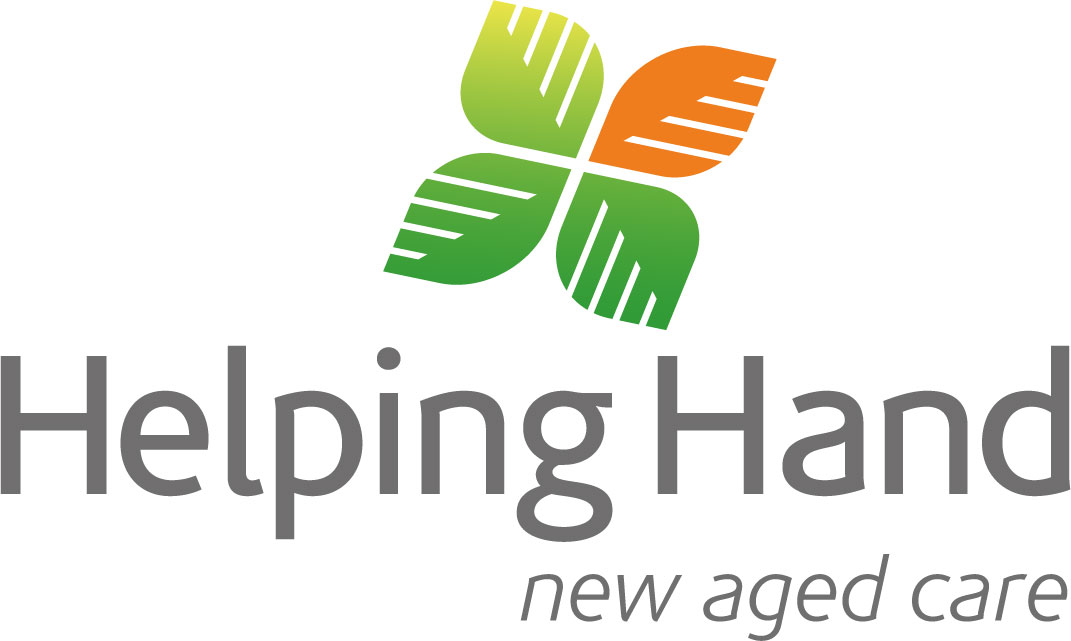 9
Week 10
Supporting materialsi.	List of careleaver support services	Support Services | Find and Connectii.	MOU template
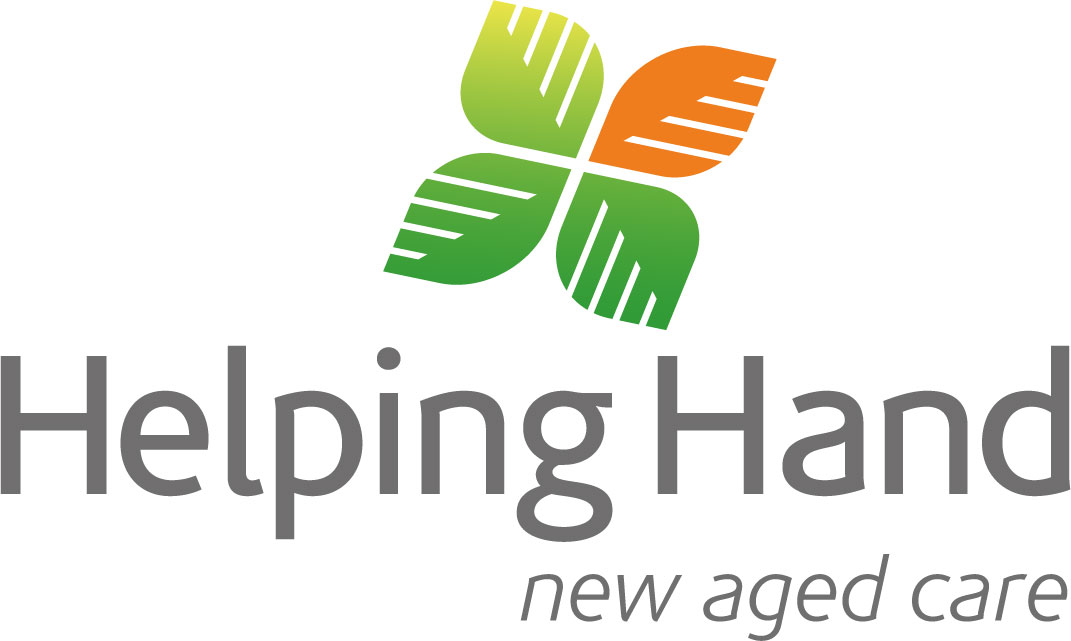 10
Week 10
5.	Document review and set approachWhat documentation needs to be reviewed to embed trauma informed care and how will you formalise your approach into business as usual? Some suggestions follow
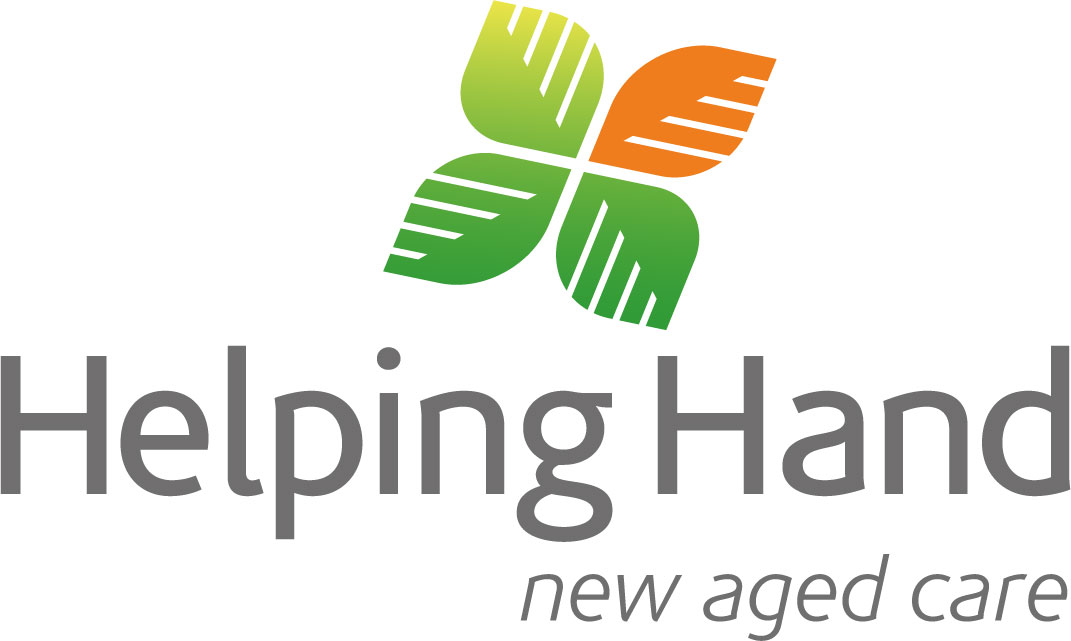 11
Week 10
Supporting materiali.	Staff induction material paragraphsii.	Trauma informed aged care policy/	statement of commitment 	templateiii.	Visitor fact sheet – trauma informed 	care
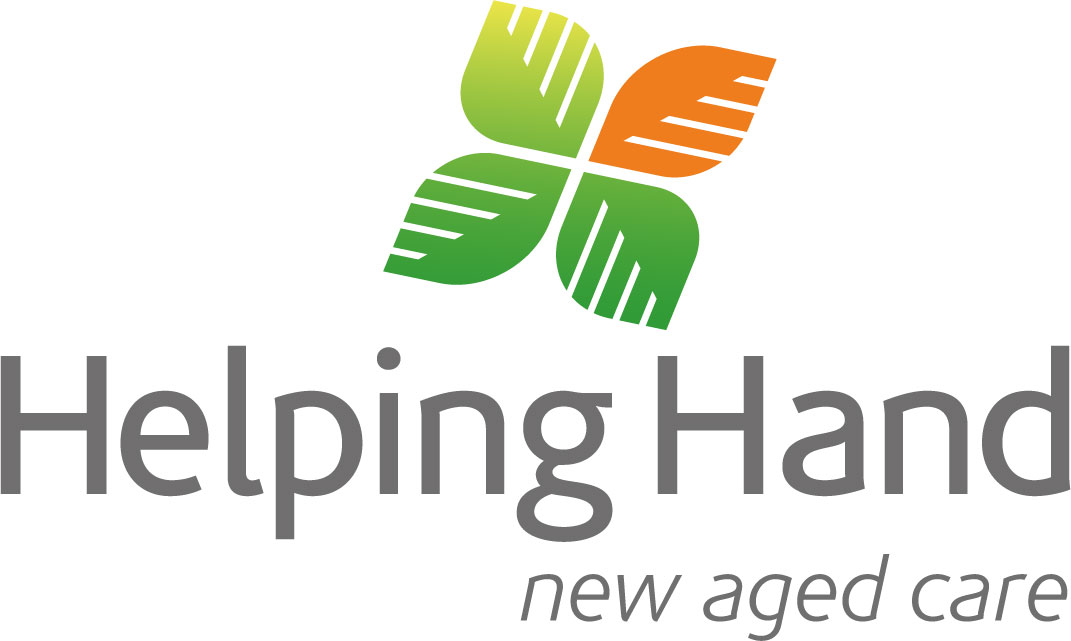 12
Week 11
6.	Creating a positive resident experienceHow will residents experience trauma aware and healing informed care? In this phase you will ensure there is information about your approach in your information material and on your website, you will provide opportunities for people to disclose a care history at intake and in lifestyle planning, you will have material accessible from care leaver services where someone does disclose, and you will think about marking days of significance for Forgotten Australians and care leavers. Check to make sure that building names are not adding to trauma.
13
Week 11
Supporting material i.	Calendar of significant daysii.	Diversity intake formiii.	Information for new or prospective 	residents
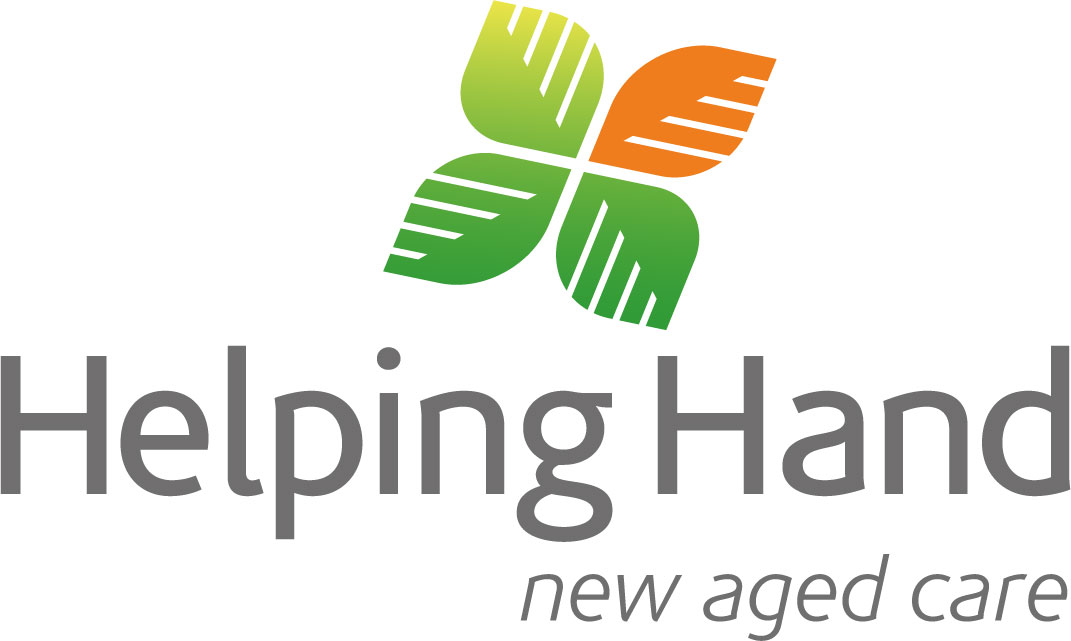 14
Week 12
7.	Planning for launchA launch is optional but it is a great opportunity to create momentum, bring in your staff and residents and to connect with your broader community on trauma aware and healing informed care. i.
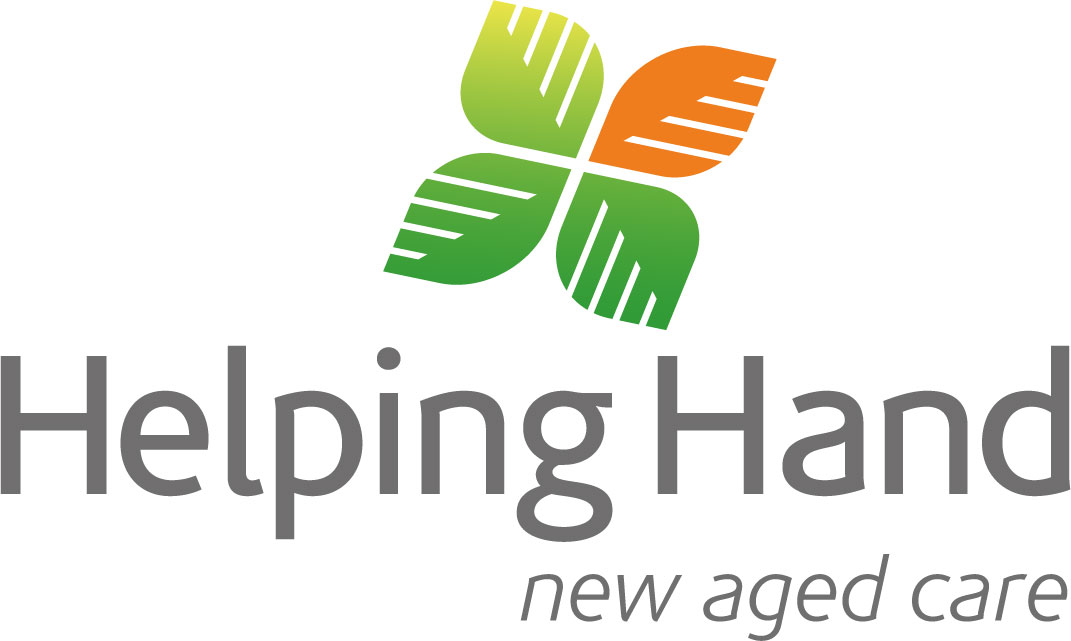 15
Week 12
Supporting materialsi.	Community fact sheetii.	Resident fact sheetiii. 	Launch program draft
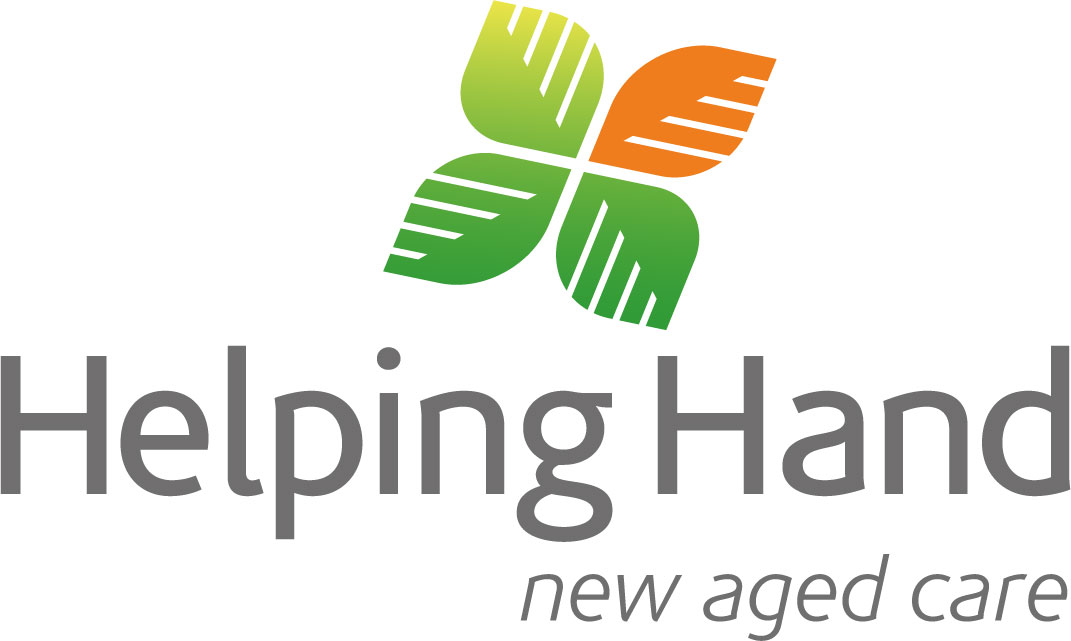 16
Week 13-22
8.	Embedding your programRun weekly toolkit sessions with your teams. Include updates on your actions in newsletters and communications with residents, families and staff. Maybe have a standing agenda item in team meetings
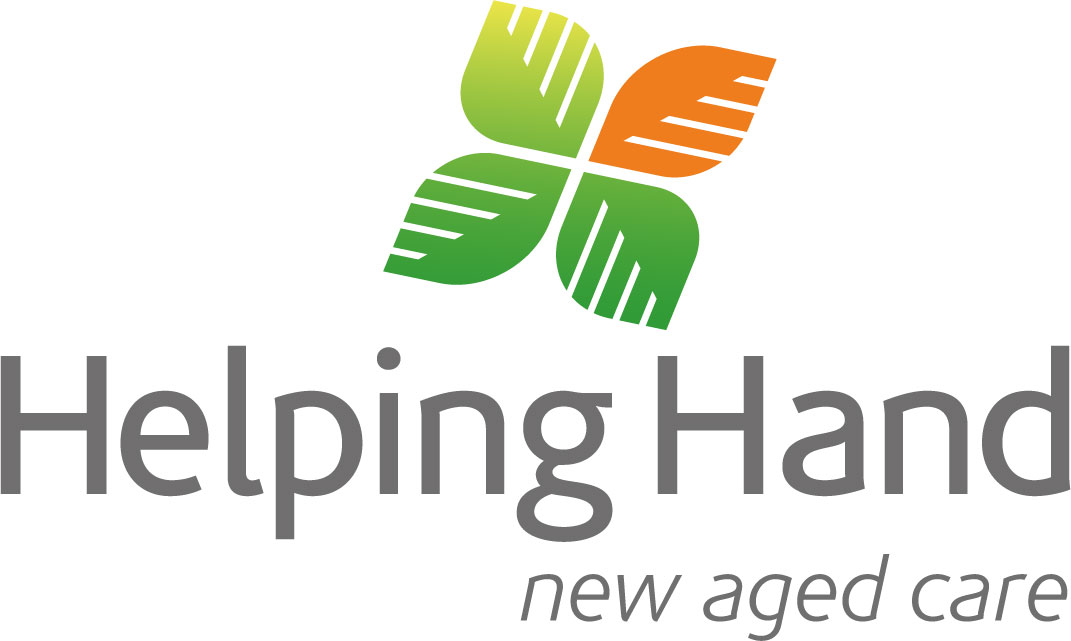 17
Week 13-22
8.	Embedding your programi.	Team talk tools
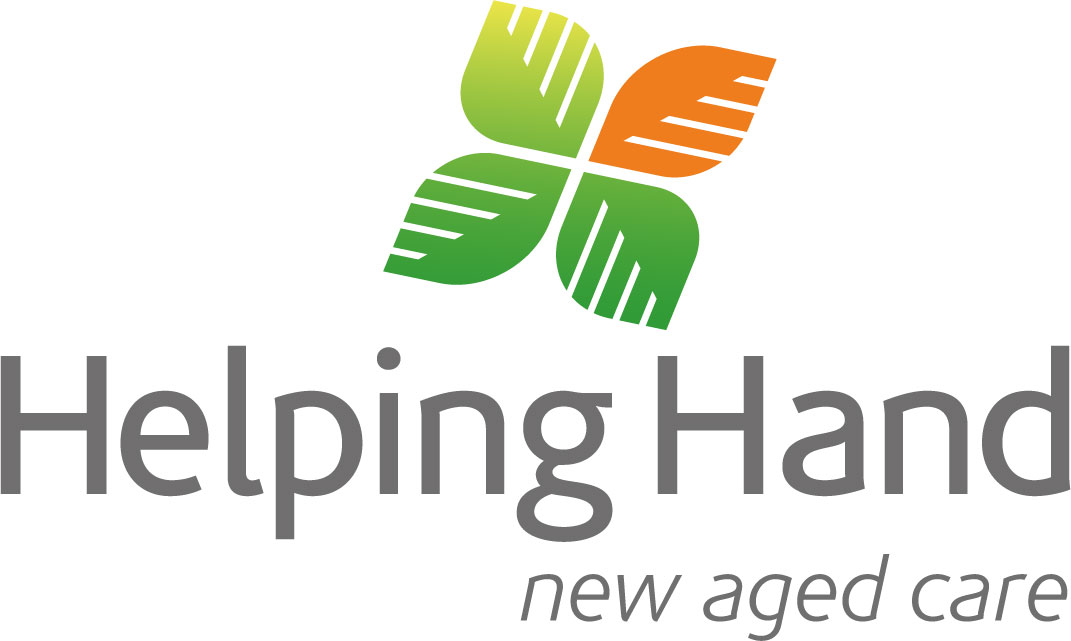 18
Week 23
9.	Seek specialisation verificationVerification of care leaver specialisation is important for when people are looking for appropriate supports. Now that you have put all the pieces in place, you should consider applying.
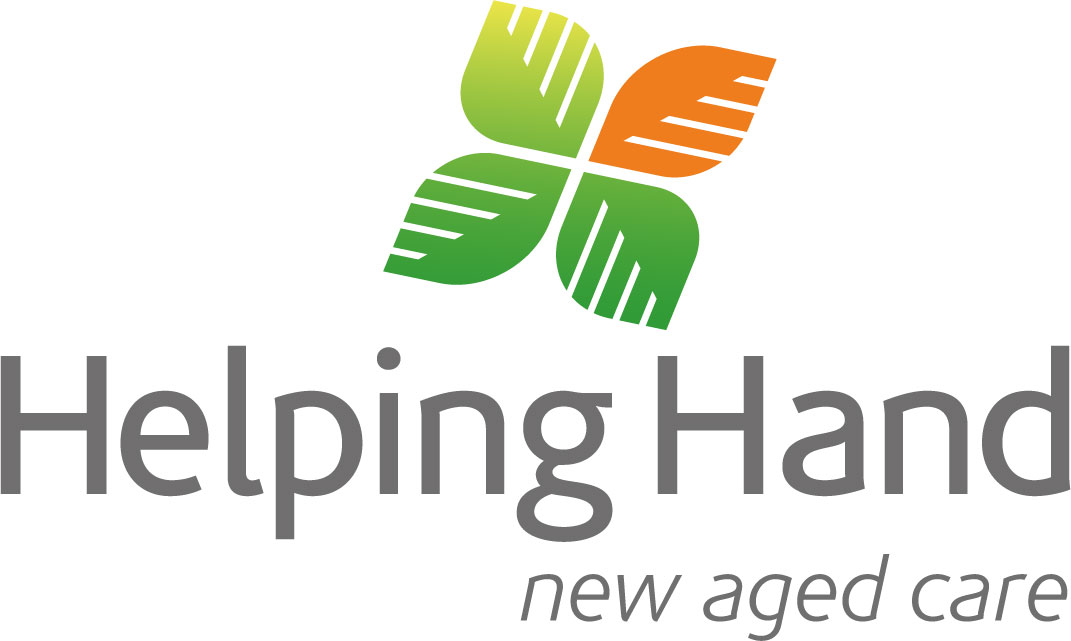 19
Week 23
Supporting materiali.	Link to verification information https://www.health.gov.au/topics/aged-care/providing-aged-care-services/reporting/specialisation-verification-framework
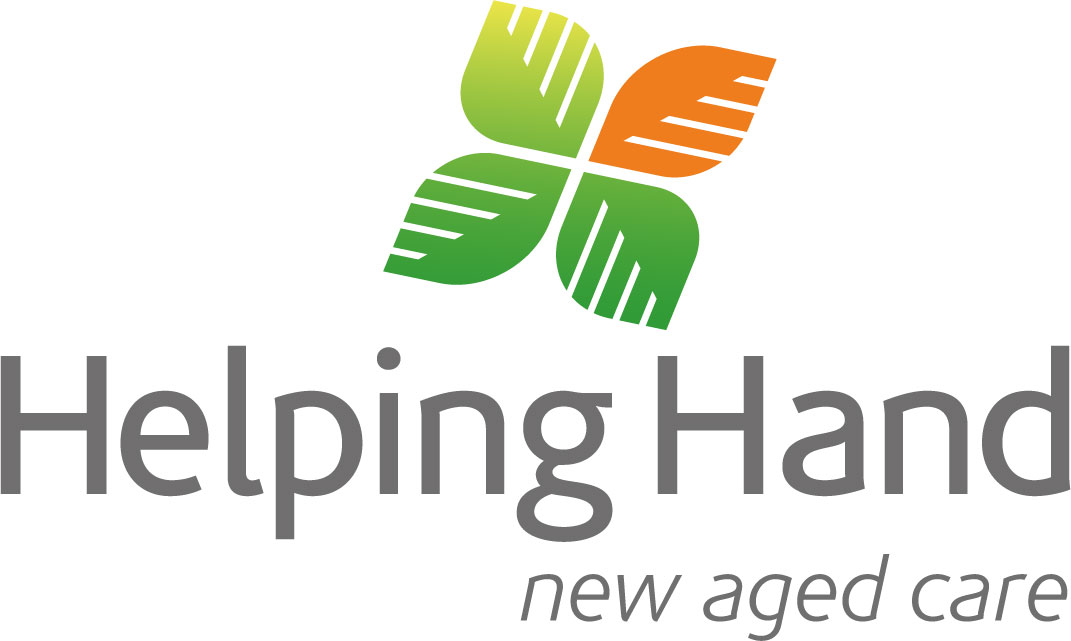 20
Week 24
10.	Seek feedback and embed learningsFind out the impact you have had by running a post roll out staff survey. Review your model of care and embed the learning from the last six months into your daily care and service delivery
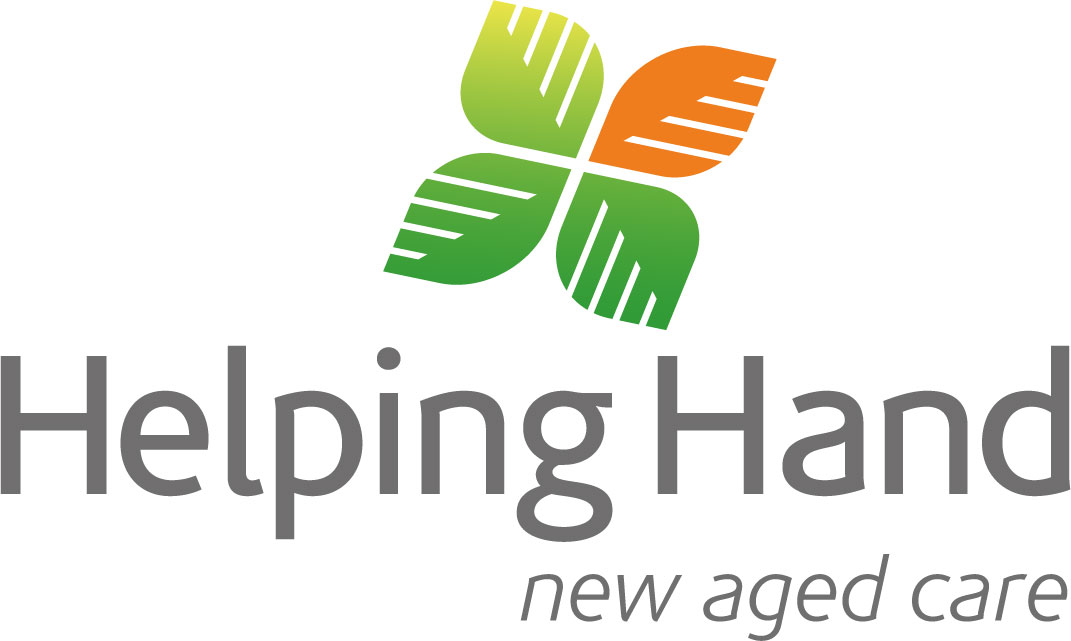 21
Week 24
10.	Post training staff survey
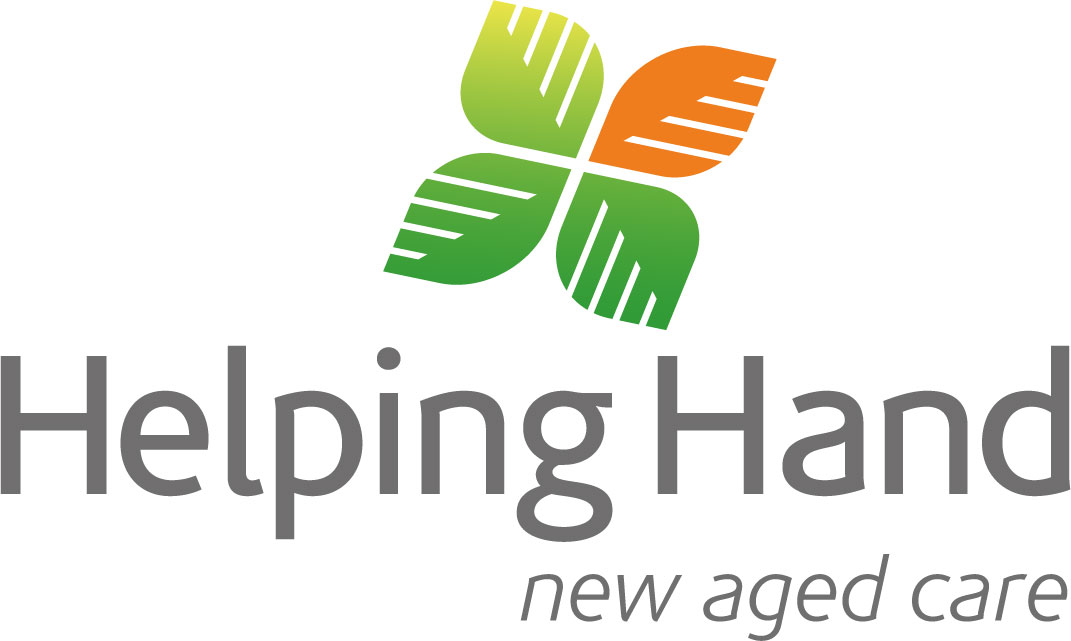 22